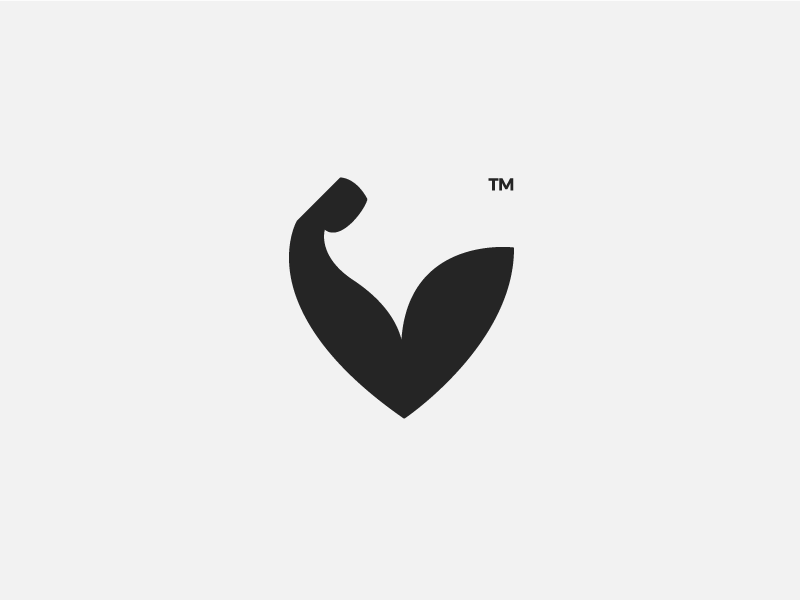 FITNESS & BENESSERE
Che cose è
fitness & benessere?
L’intenzione è di creare una struttura in cui ci si possa allenare e curare nello stesso tempo.
Tenersi in forma è importantissimo però rilassarsi e curare il proprio corpo lo è altrettanto.
Quali sono i rischi che corriamo?
DISASTER RECOVERY PLAN